Улица кроссвордов
Кроссворд – 
задача – головоломка – заполнение перекрещивающихся рядов клеточек так, чтобы по вертикалям и горизонталям получились заданные по значениям слова.
Кроссворд «Природные сообщества»
По горизонтали:
 3. Ровное открытое пространство с низкой раститель­ностью, травами.
 4. Один из водоемов, про который говорят:
«Не вода, не суша —
На лодках не уплывешь 
И ногами не уйдешь».
 6. Сообщество, которое отличается многоярусностью.
 7. Главная связь между сообществами.
По вертикали:
1. Отличительная черта этого сообщества — вода.
2. Место, где выращивают зерновые культуры.
3. Пресный водоем, маленький по размеру, глубине, временный.
5. Одно из условий, по которым растения образуют со­общества.
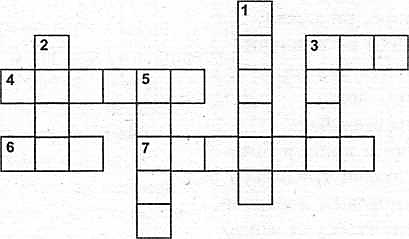 Проверим!!!
По горизонтали: 
3. Луг. 
4. Болото. 
6. Лес. 
7. Пищевая. 
По вертикали: 
Водоем. 
2. Поле. 
3. Лужа. 
5. Тепло.
Улица Ребусов
Ребус -
загадка, в которой разгадываемые слова даны в виде рисунков в сочетании с буквами и некоторыми другими знаками.
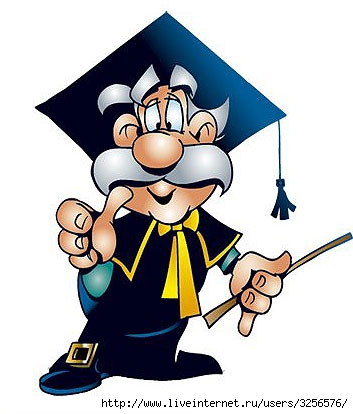 Проверим!!!
передача, поле, фонари, куб, слава, водоворот, столица, ливень, хвост, подушка, народ, ананас
Улица «Капитанов»
Улица «Фантазёров».
?
?
?
?
?
Игра со зрителями
Вставьте вместо многоточия слова: КРУГ, ОТРЕЗОК, ПРЯМАЯ, ТРЕУГОЛЬНИК, ПРЯМОЙ.
…………….времени
Бермудский………….
…………….угол
Заколдованный ……..
…………..дорога
Картина Малевича «Черный…………………»
отрезок
треугольник
прямой
круг
прямая
квадрат
Улица «Зашифрованная»
Закончи предложения
Сегодня я узнал...
Мне захотелось...
Мне понравилось...
Я научился...
Оцени свою работу
Всё хорошо
Всё отлично
Не получилось 
так,
как хотелось
Часть заданий 
выполнена так,
 как хотелось